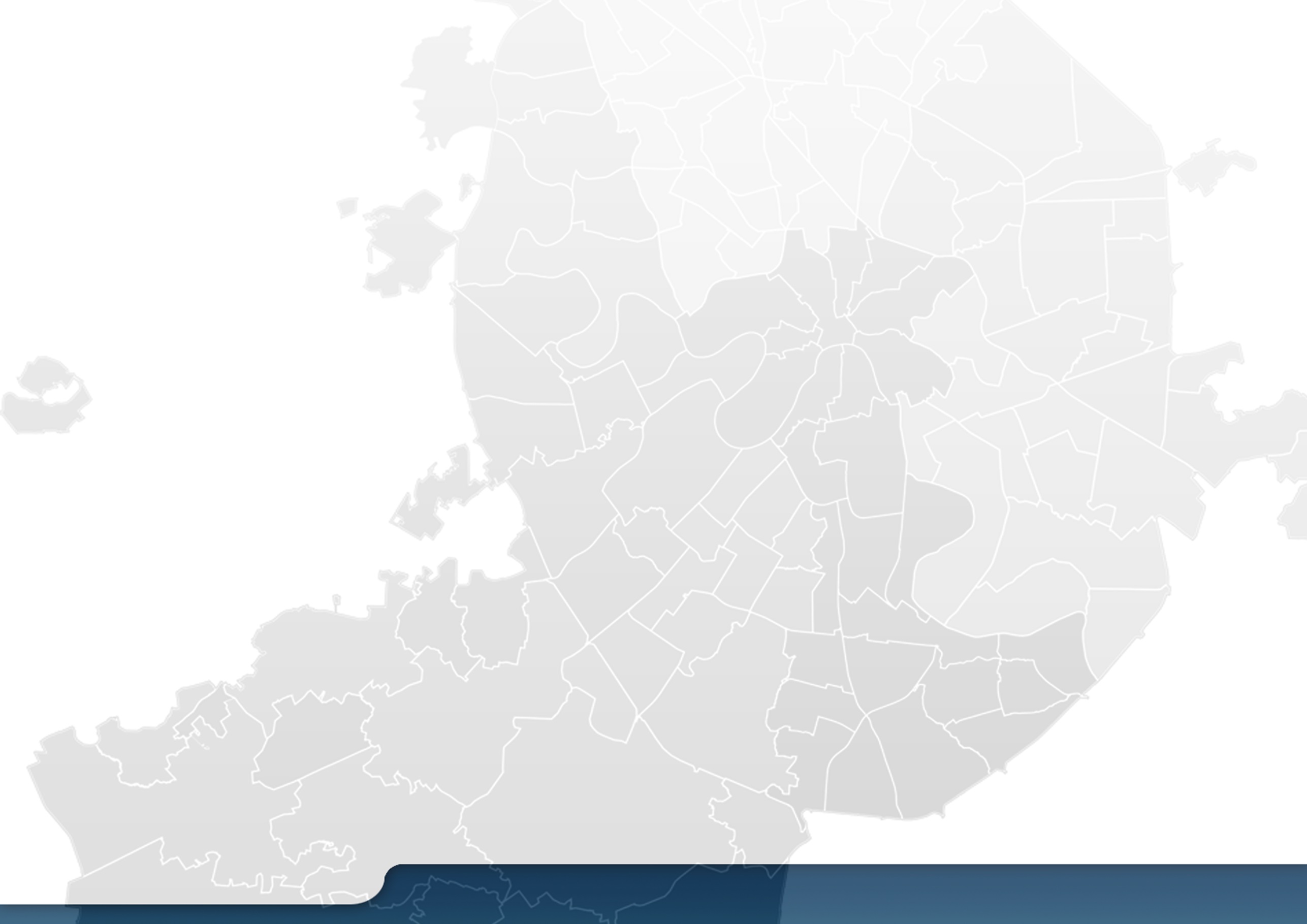 ТИПОВОЕ ПРОЕКТИРОВАНИЕ И 
ВКЛЮЧЕНИЕ ПРОЕКТОВ ЖИЛЫХ И ОБЩЕСТВЕННЫХ ЗДАНИЙ 
В РЕЕСТР ТИПОВОЙ ПРОЕКТНОЙ ДОКУМЕНТАЦИИ
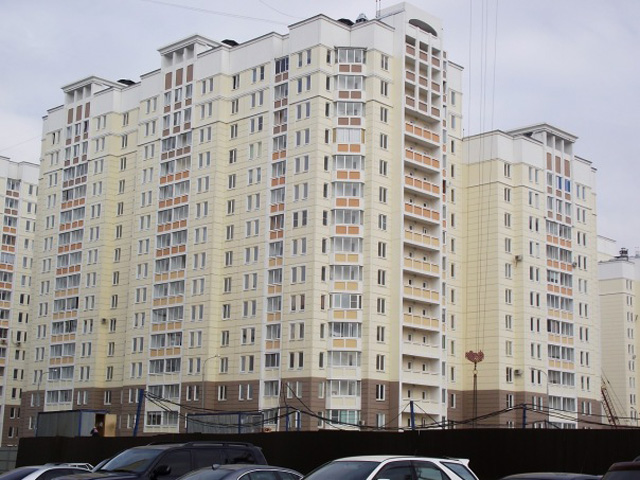 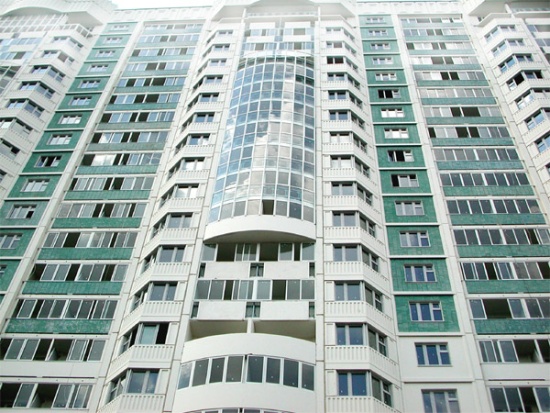 II Всероссийское совещание 
по развитию жилищного строительства
Москва 2-3 июня 2014 г.
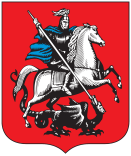 ДЕПАРТАМЕНТ ГРАДОСТРОИТЕЛЬНОЙ ПОЛИТИКИ  города Москвы
Заместитель начальника Управления научно-технической политики-начальник отдела типового проектирования Яхкинд Светлана Ильинична, канд. архитектуры
1
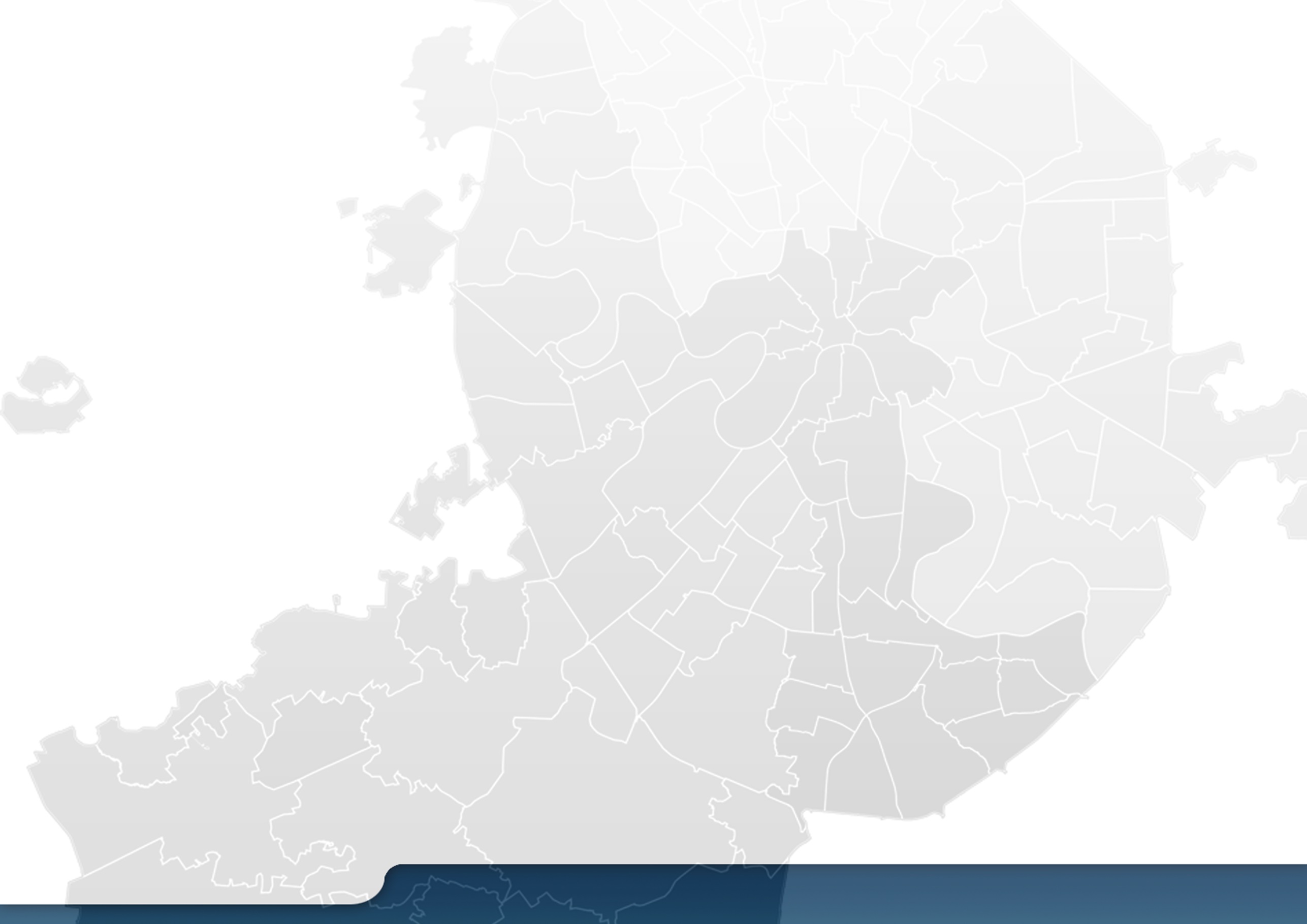 2008 – 2014
НОРМИРОВАНИЕ ТРЕБОВАНИЙ К ОБЪЕКТАМ  
ТИПОВОГО ПРОЕКТИРОВАНИЯ
ПП РФ от  16.02.2008 №87 
О составе разделов проектной документации и требований к их содержанию
60-е гг. -2000
2001
Градостроительный кодекс Российской Федерации
от  29.12.2004 №190-ФЗ 
(в редакции 2008 г.)
СН 227-70 и разд.2 СН 401-69
СН 227-82
Инструкции по типовому проектированию
СНиП 11-03-2001
Типовая проектная документация
Состав и требования
Состав, требования,
Федеральный фонд
ПП РФ от 27.09.2011 N 791 
О формировании Реестра типовой проектной документации…
ТИПОВАЯ ДОКУМЕНТАЦИЯ:
экономичные перспективные проекты с использованием прогрессивных архитектурно-планировочных, конструктив-ных и инженерно-технических решений
Приказ Минрегин  РФ от 29.03.2013 №106 
Об утверждении правил формирования и ведения Реестра типовой проектной документации, а также состава информации о проектной документации, которая подлежит внесению в реестр, 
и формы ее представления
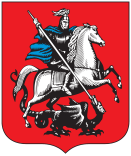 ДЕПАРТАМЕНТ ГРАДОСТРОИТЕЛЬНОЙ ПОЛИТИКИ  города Москвы
Нормативные  требований к объектам  типового проектирования
2
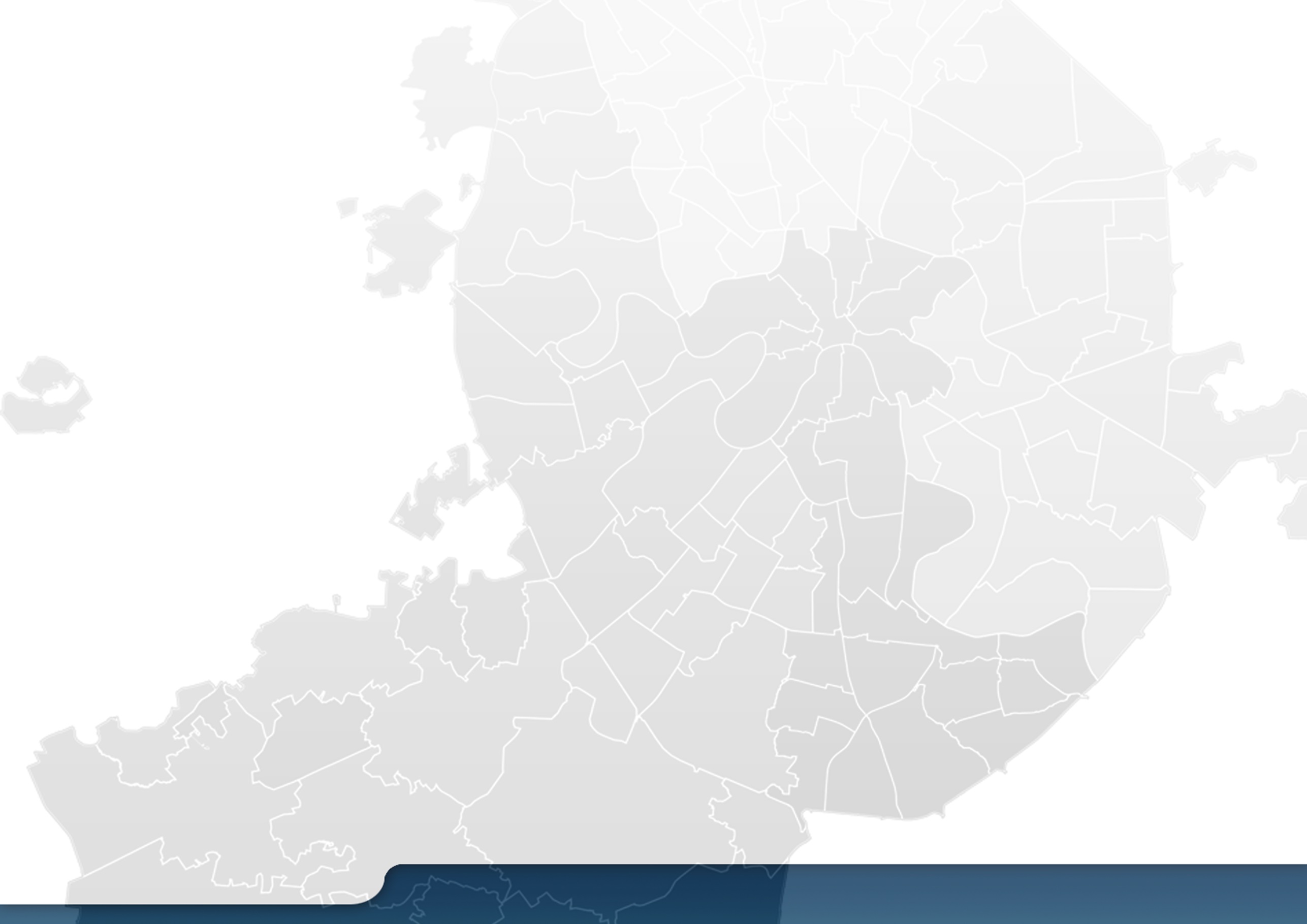 ФЕДЕРАЛЬНЫЙ РЕЕСТР ТИПОВОЙ ПРОЕКТНОЙ ДОКУМЕНТАЦИИ
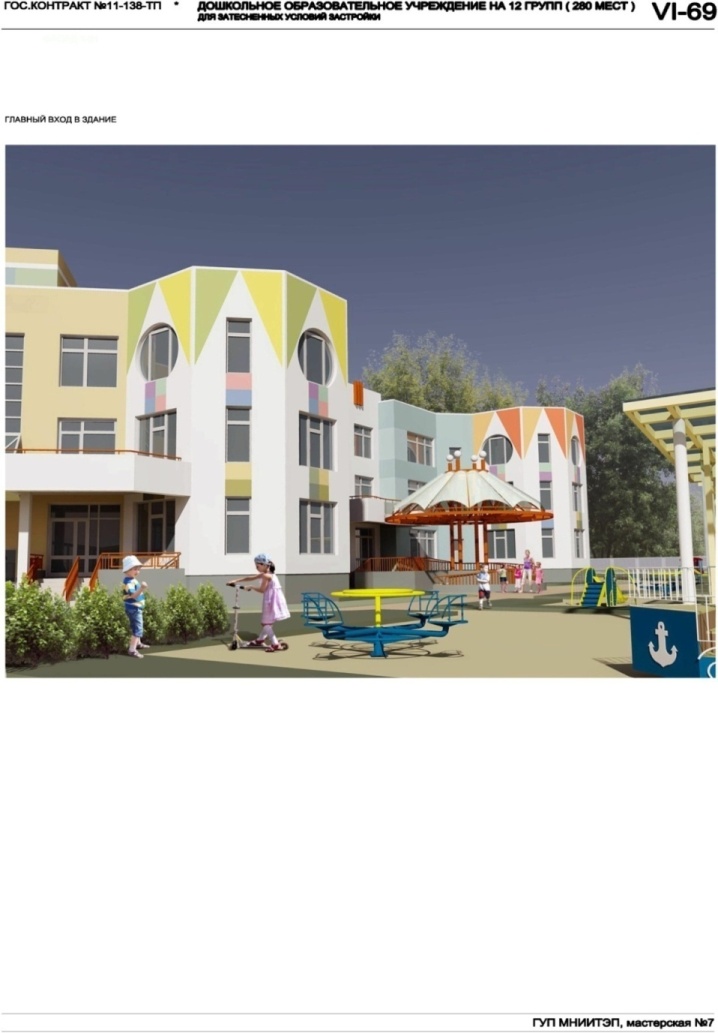 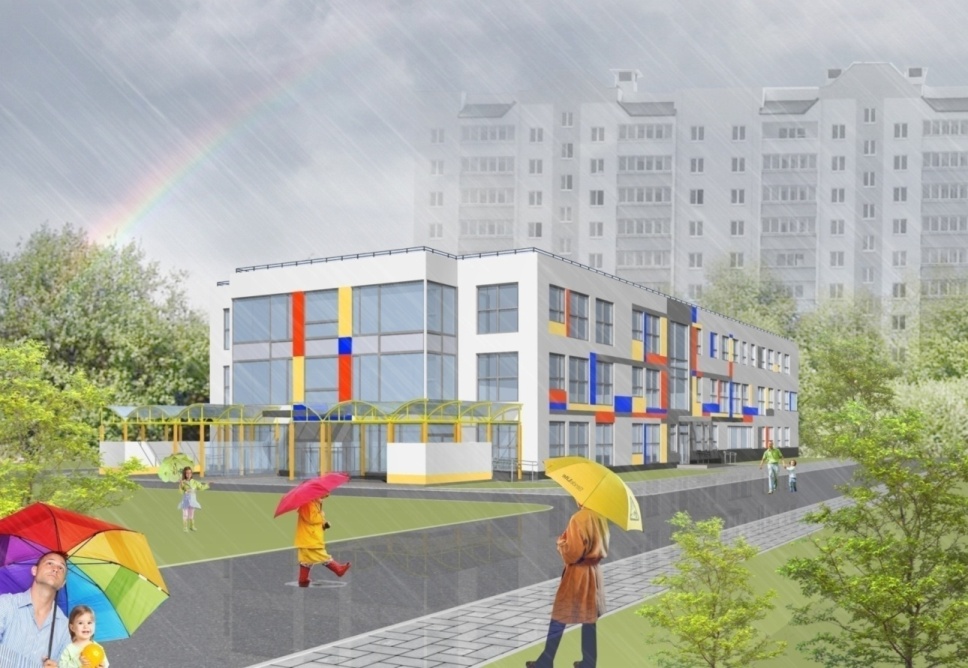 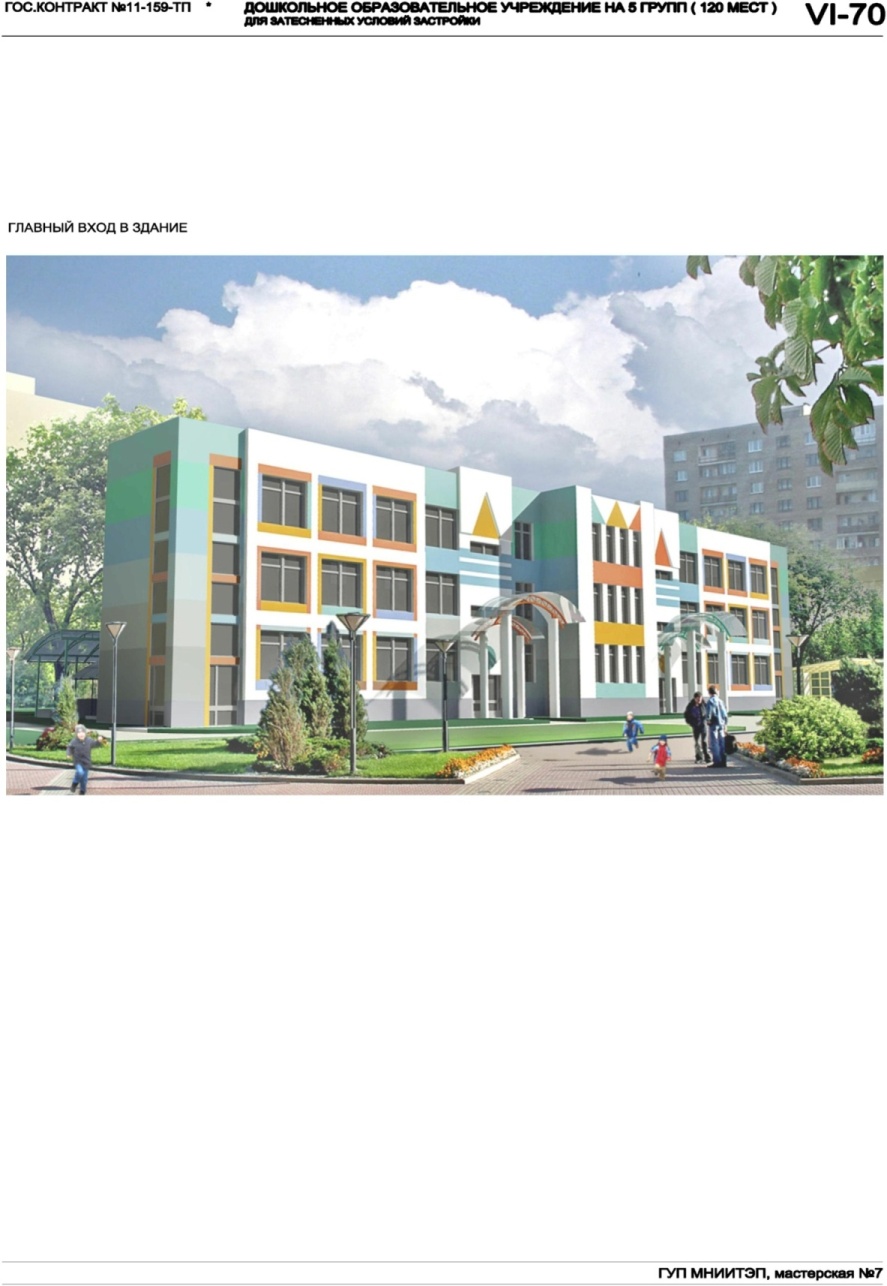 ПЛАНИРУЕМЫЙ РЕЗУЛЬТАТ: сокращение сроков проектирования и снижение стоимости строительства
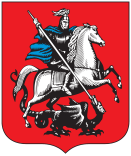 ДЕПАРТАМЕНТ ГРАДОСТРОИТЕЛЬНОЙ ПОЛИТИКИ  города Москвы
Представление проектов в федеральный  Реестр типовой проектной документации
3
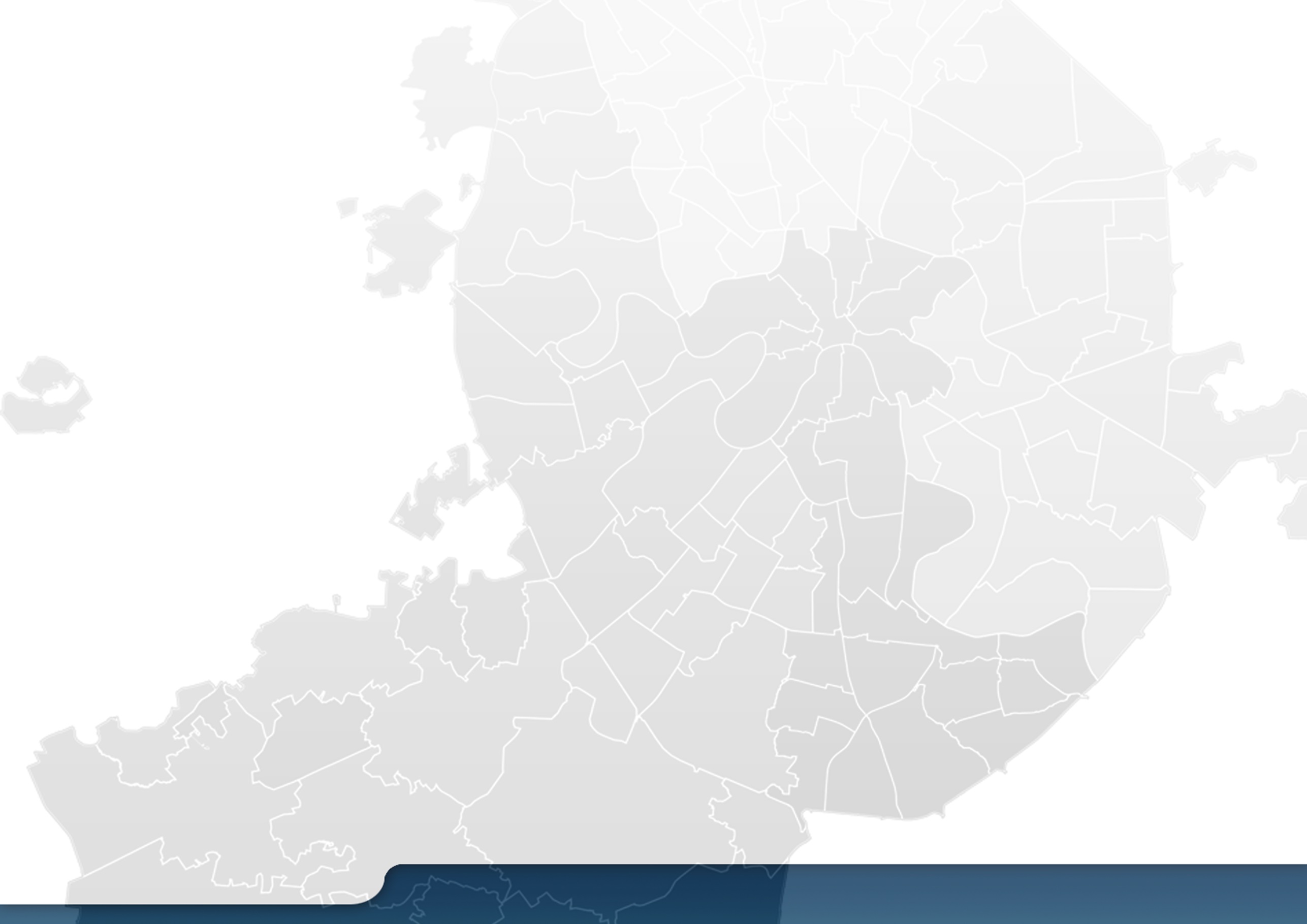 ФЕДЕРАЛЬНЫЙ РЕЕСТР ТИПОВОЙ    ПРОЕКТНОЙ ДОКУМЕНТАЦИИ
ЖИЛЫЕ ЗДАНИЯ
(блок-секции серий массового строительства
и жилые дома)
ОБЪЕКТЫ 
ЗДРАВООХРАНЕНИЯ
(поликлиники различных типов)
ФЕДЕРАЛЬНЫЙ РЕЕСТР ТИПОВОЙ    ПРОЕКТНОЙ ДОКУМЕНТАЦИИ
ОБЪЕКТЫ 
ОБРАЗОВАНИЯ
(ДОУ, школы, БНК)
ИНЫЕ  ОБЩЕСТВЕННЫЕ ЗДАНИЯ
ЦЕЛЬ: Определение статуса «типовых проектов» для объектов социальной инфраструктуры и жилых зданий
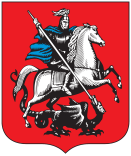 ДЕПАРТАМЕНТ ГРАДОСТРОИТЕЛЬНОЙ ПОЛИТИКИ  города Москвы
Представление проектов в федеральный  Реестр типовой проектной документации
4
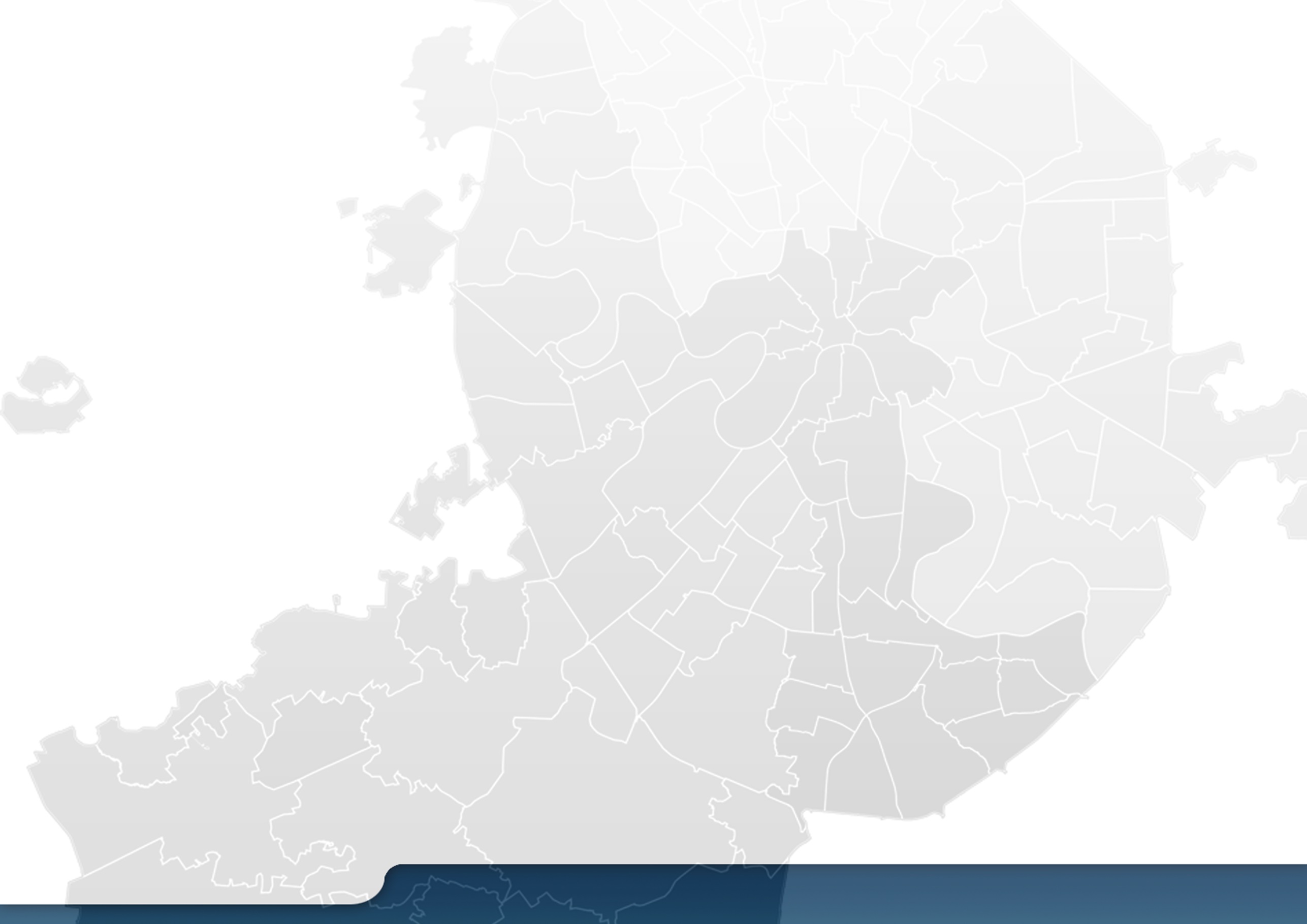 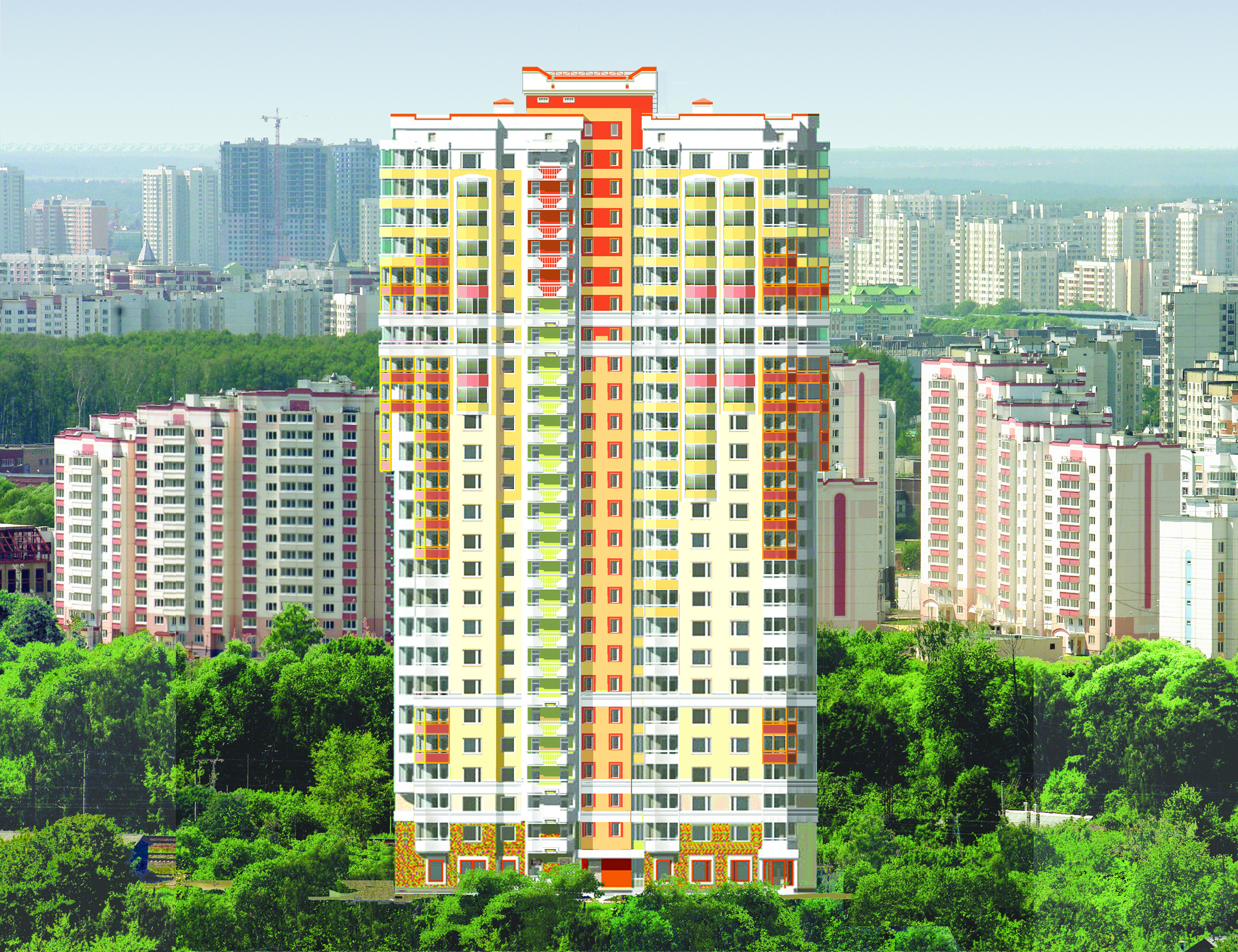 ФЕДЕРАЛЬНЫЙ РЕЕСТР ТИПОВОЙ ПРОЕКТНОЙ ДОКУМЕНТАЦИИ
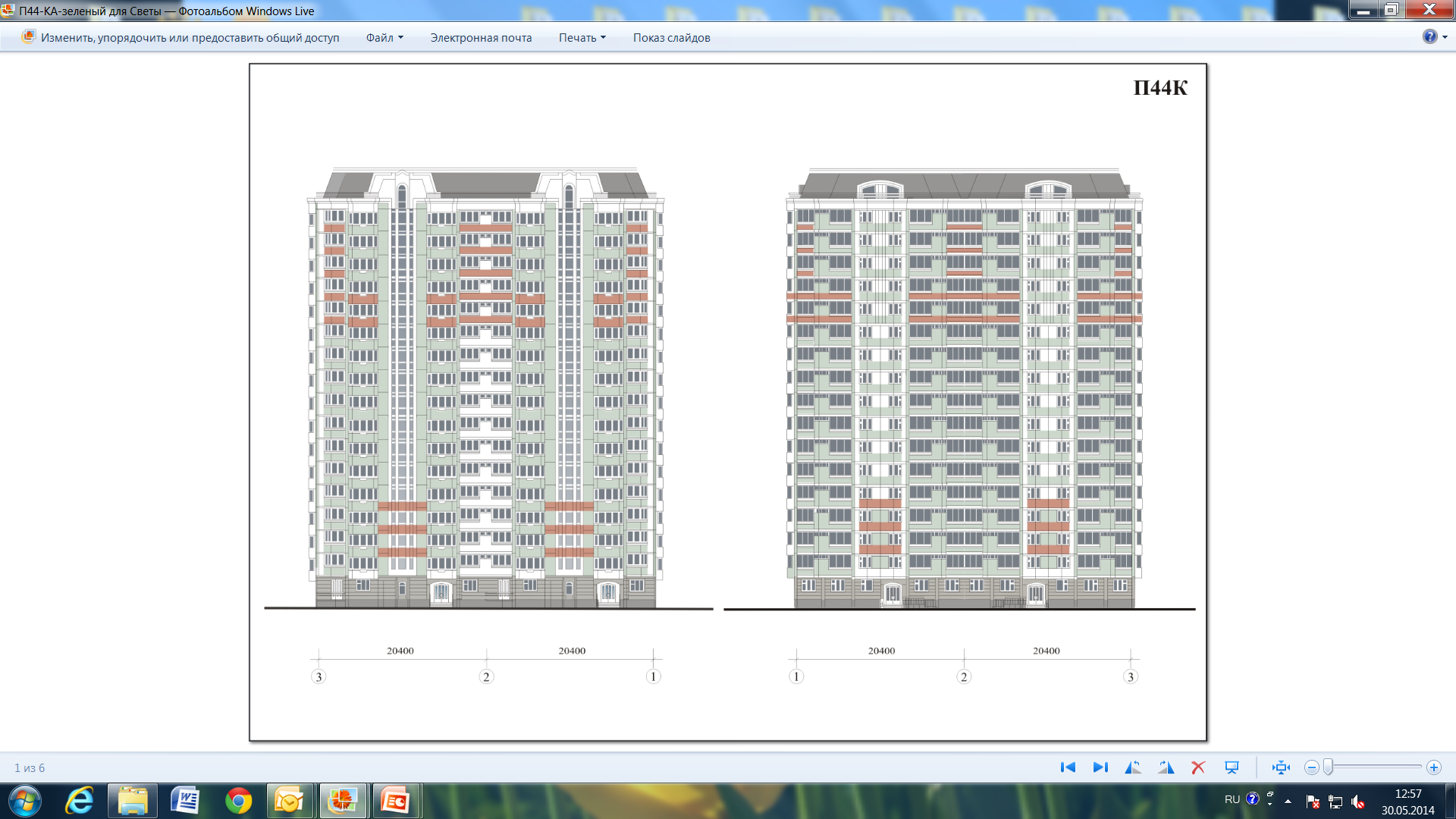 ЖИЛЫЕ ЗДАНИЯ
Блок-секции серий жилых домов массового строительства
Новые серии 
и жилые дома
(без конкретного производства)
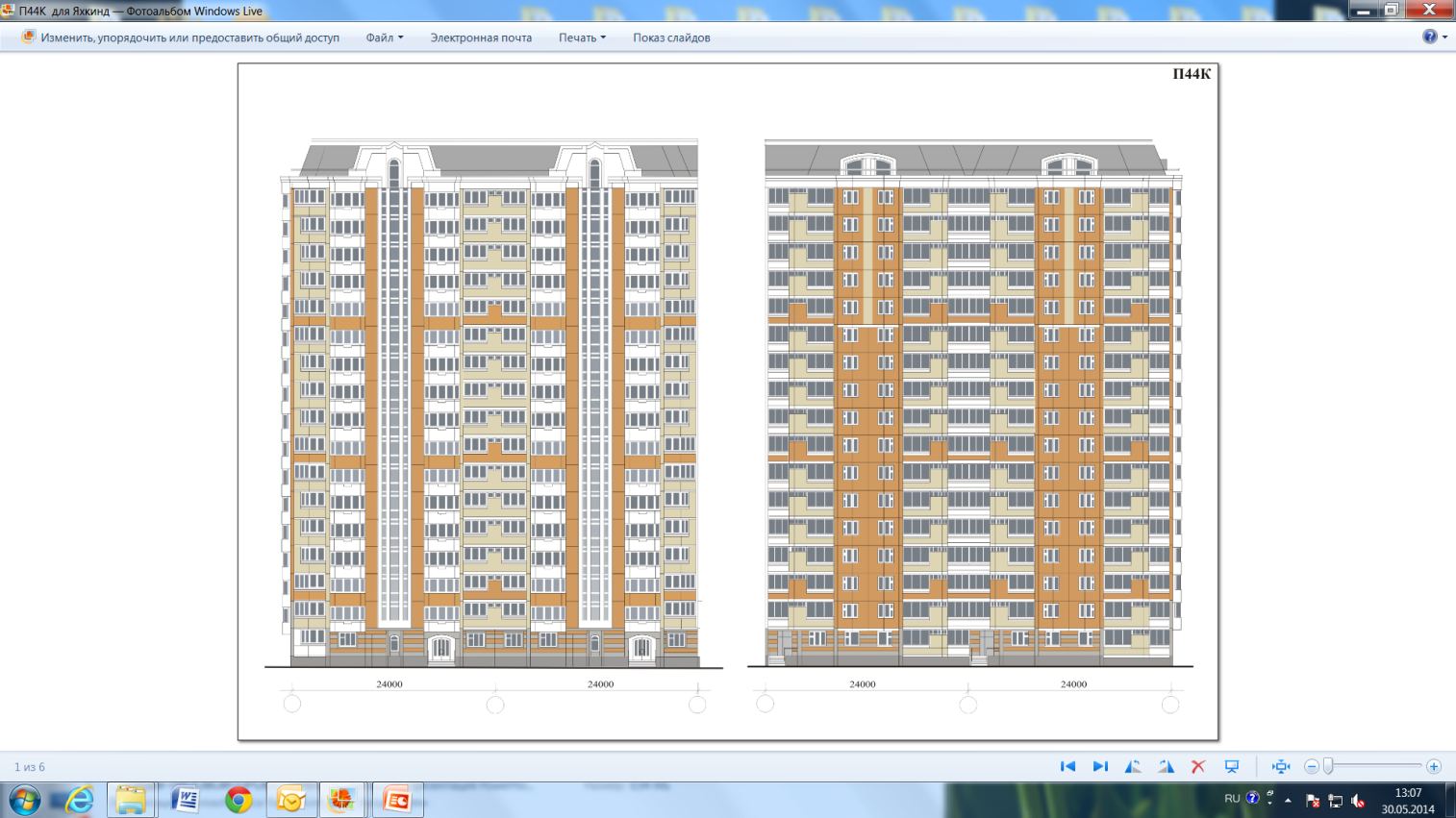 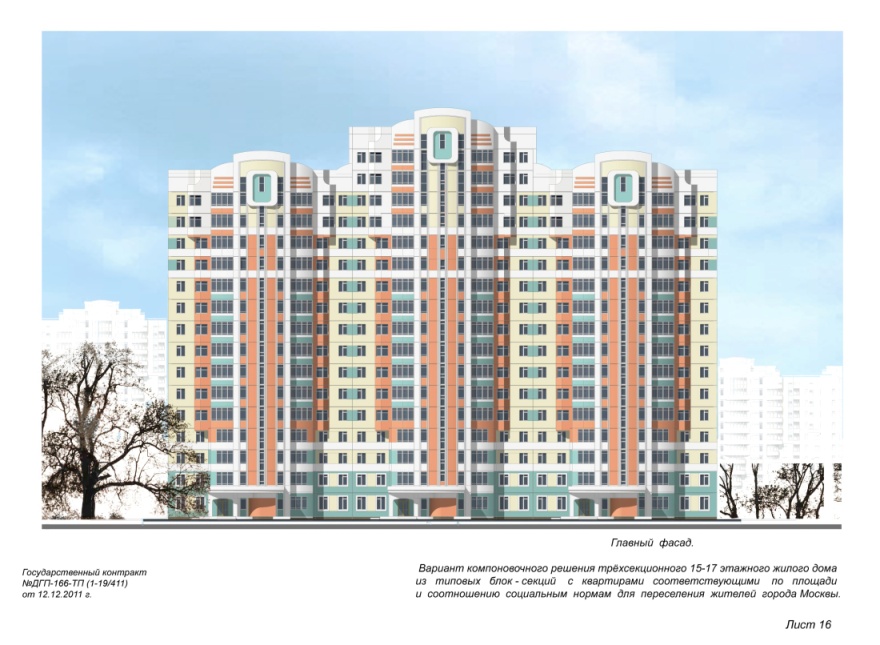 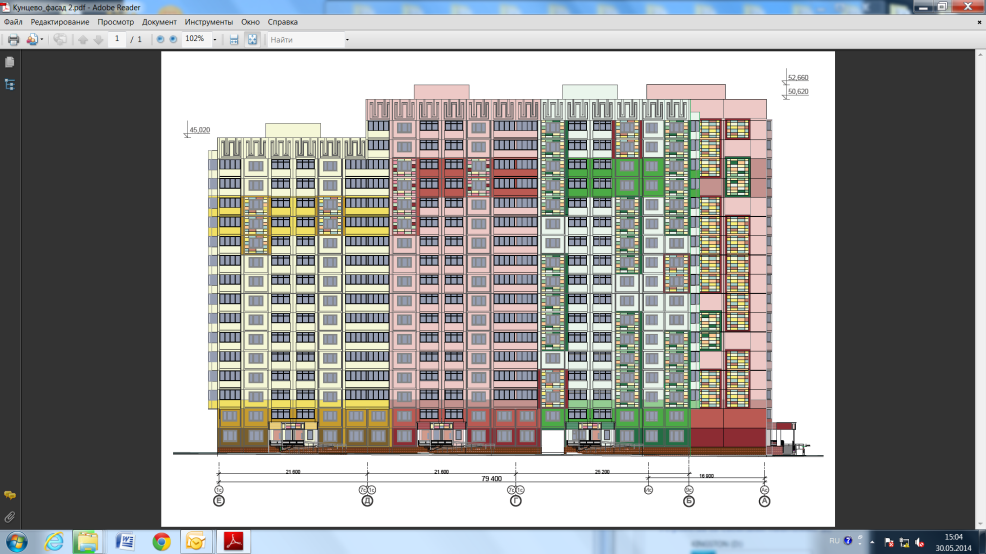 П44К
КОПЭ
2000
П44Т
П3МК
ГМС
2001
ПЛАНИРУЕМЫЙ РЕЗУЛЬТАТ: сокращение сроков проектирования и снижение стоимости строительства
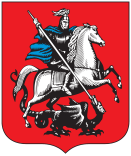 ДЕПАРТАМЕНТ ГРАДОСТРОИТЕЛЬНОЙ ПОЛИТИКИ  города Москвы
Представление проектов в федеральный Реестр типовой проектной документации для применения в Адресной Инвестиционной Программе г.Москвы
5
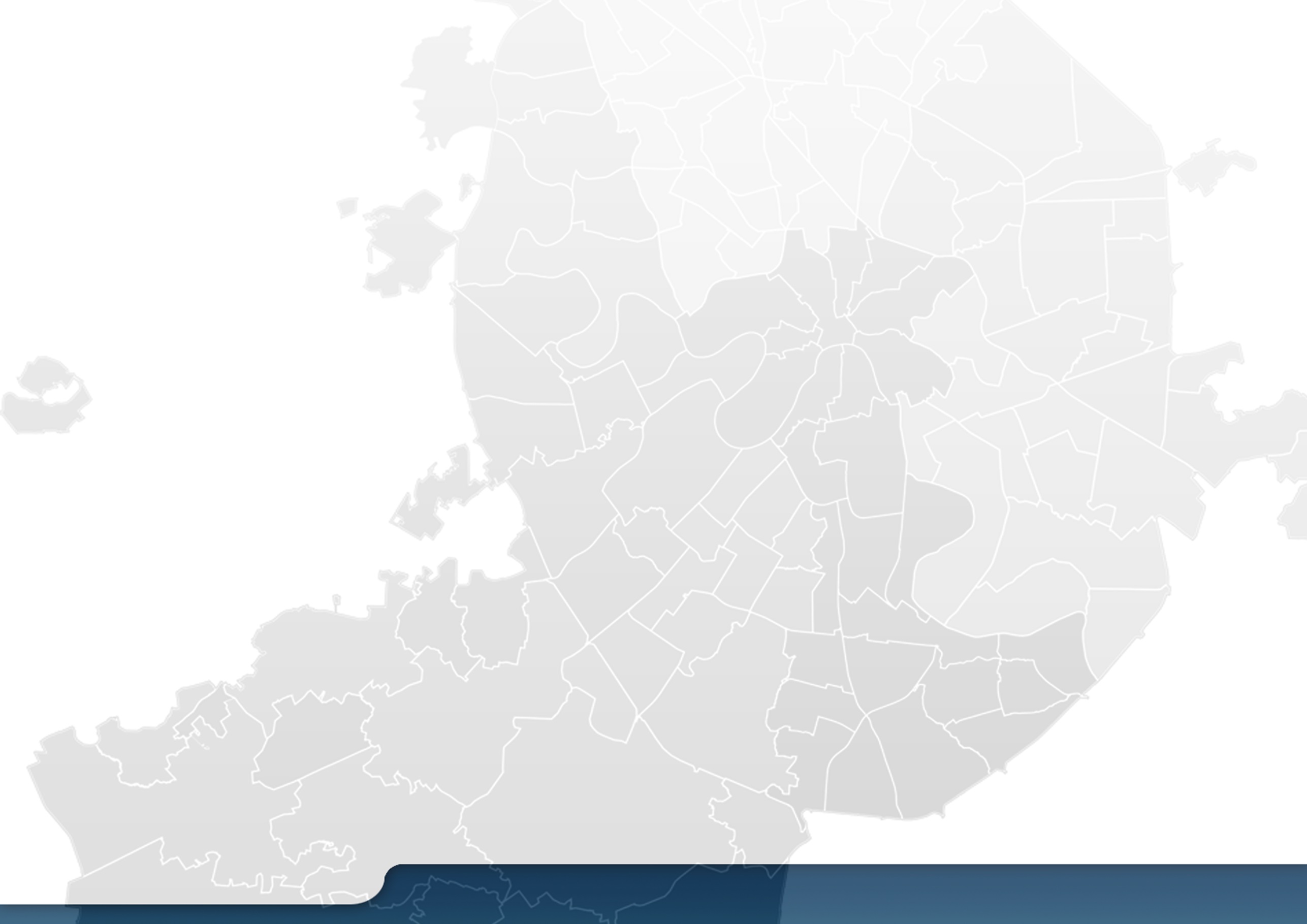 ФЕДЕРАЛЬНЫЙ РЕЕСТР ТИПОВОЙ ПРОЕКТНОЙ ДОКУМЕНТАЦИИ
ОБЪЕКТЫ 
ОБРАЗОВАНИЯ
(ДОУ, школы, БНК)
ОБЪЕКТЫ 
ЗДРАВООХРАНЕНИЯ
ИНЫЕ  ОБЩЕСТВЕННЫЕ ЗДАНИЯ
2011-2013  
ДОУ - 7 шт.
Проекты 
2014
Поликлиники
на 750 пос. 
(I и II уровня)
Отделения полиции
Пожарныедепо
Детская поликлиника
320 мест
Пристройки к ДГП на 250, 320, 480 мест
Другие
2013  
ШКОЛЫ - 4 шт.
2013 
БНК - 4 шт.
Другие
ПЛАНИРУЕМЫЙ РЕЗУЛЬТАТ: сокращение сроков проектирования и снижение стоимости строительства
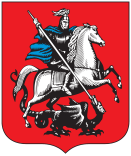 ДЕПАРТАМЕНТ ГРАДОСТРОИТЕЛЬНОЙ ПОЛИТИКИ  города Москвы
Представление проектов в федеральный Реестр типовой проектной документации для применения в Адресной Инвестиционной Программе г.Москвы
6
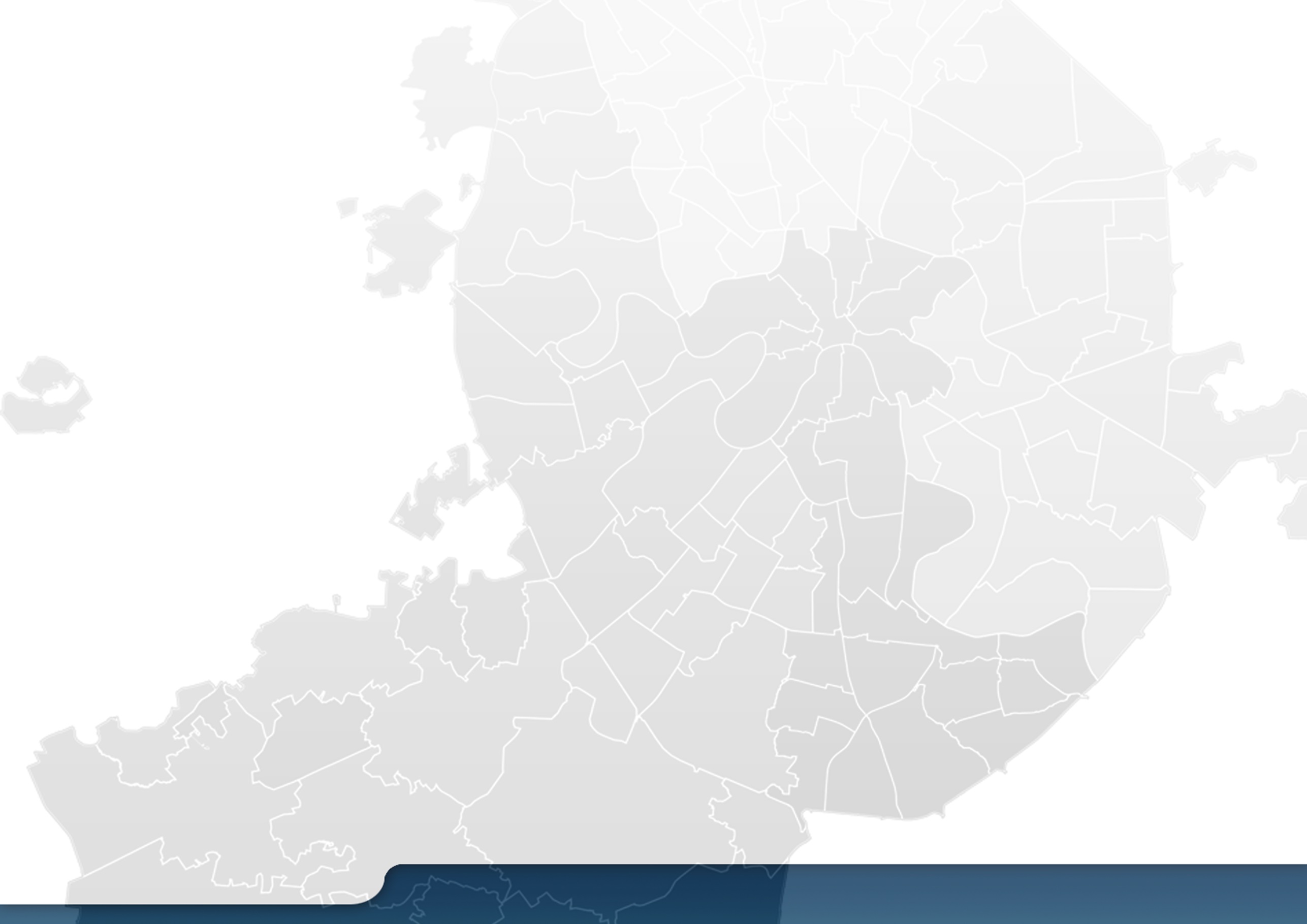 ВНЕСЕНИЕ ИЗМЕНЕНИЙ В ФЕДЕРАЛЬНЫЕ 
НОРМАТИВНО- ПРАВОВЫЕ ДОКУМЕНТЫ
ПЛАНИРУЕМЫЙ РЕЗУЛЬТАТ: возможность разработки проектов без адреса для  многократного использования
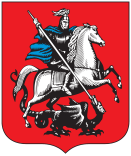 ДЕПАРТАМЕНТ ГРАДОСТРОИТЕЛЬНОЙ ПОЛИТИКИ  города Москвы
Внесение изменений в федеральные нормативно-правовые документы
7
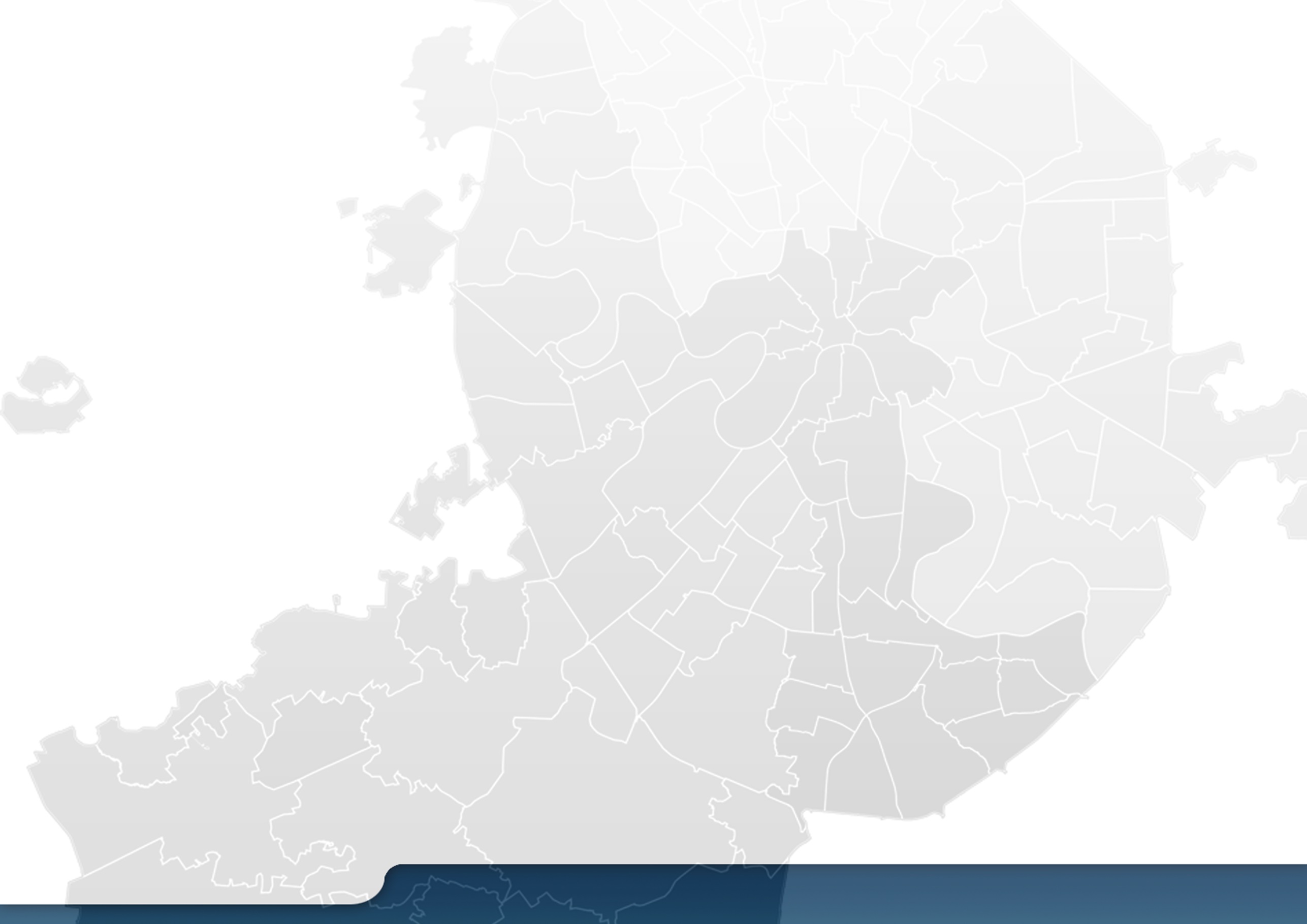 ЗАДАЧА: Возможность разработки проектов без адреса за счет средств бюджета для многократного применения
Федеральный закон от  29.12.2004 №190-ФЗ
«Градостроительный кодекс РФ»
ПЛАНИРУЕМЫЙ РЕЗУЛЬТАТ: оптимизация и сокращение сроков и стоимости проектирования объектов бюджетного строительства
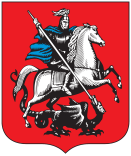 ДЕПАРТАМЕНТ ГРАДОСТРОИТЕЛЬНОЙ ПОЛИТИКИ  города Москвы
Внесение изменений в федеральные нормативно-правовые документы
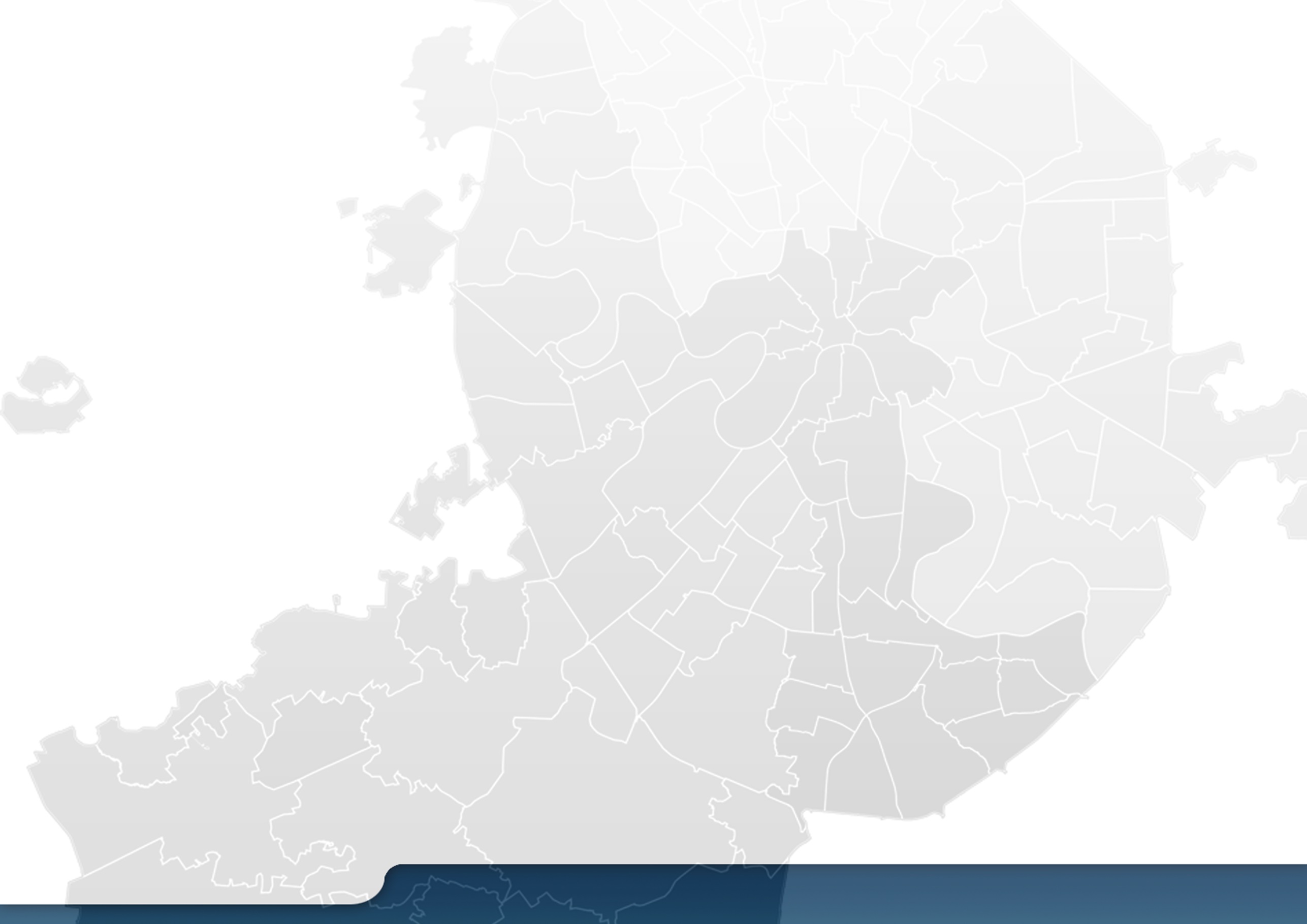 8
ЗАДАЧА: Возможность разработки проектов без адреса за счет средств бюджета для многократного применения
ПП РФ от 16.02.2008 №87 
«О составе разделов проектной документации и требований к их содержанию»
ПЛАНИРУЕМЫЙ РЕЗУЛЬТАТ: оптимизация и сокращение сроков и стоимости проектирования объектов бюджетного строительства
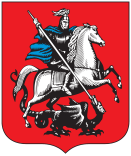 ДЕПАРТАМЕНТ ГРАДОСТРОИТЕЛЬНОЙ ПОЛИТИКИ  города Москвы
Внесение изменений в федеральные нормативно-правовые документы
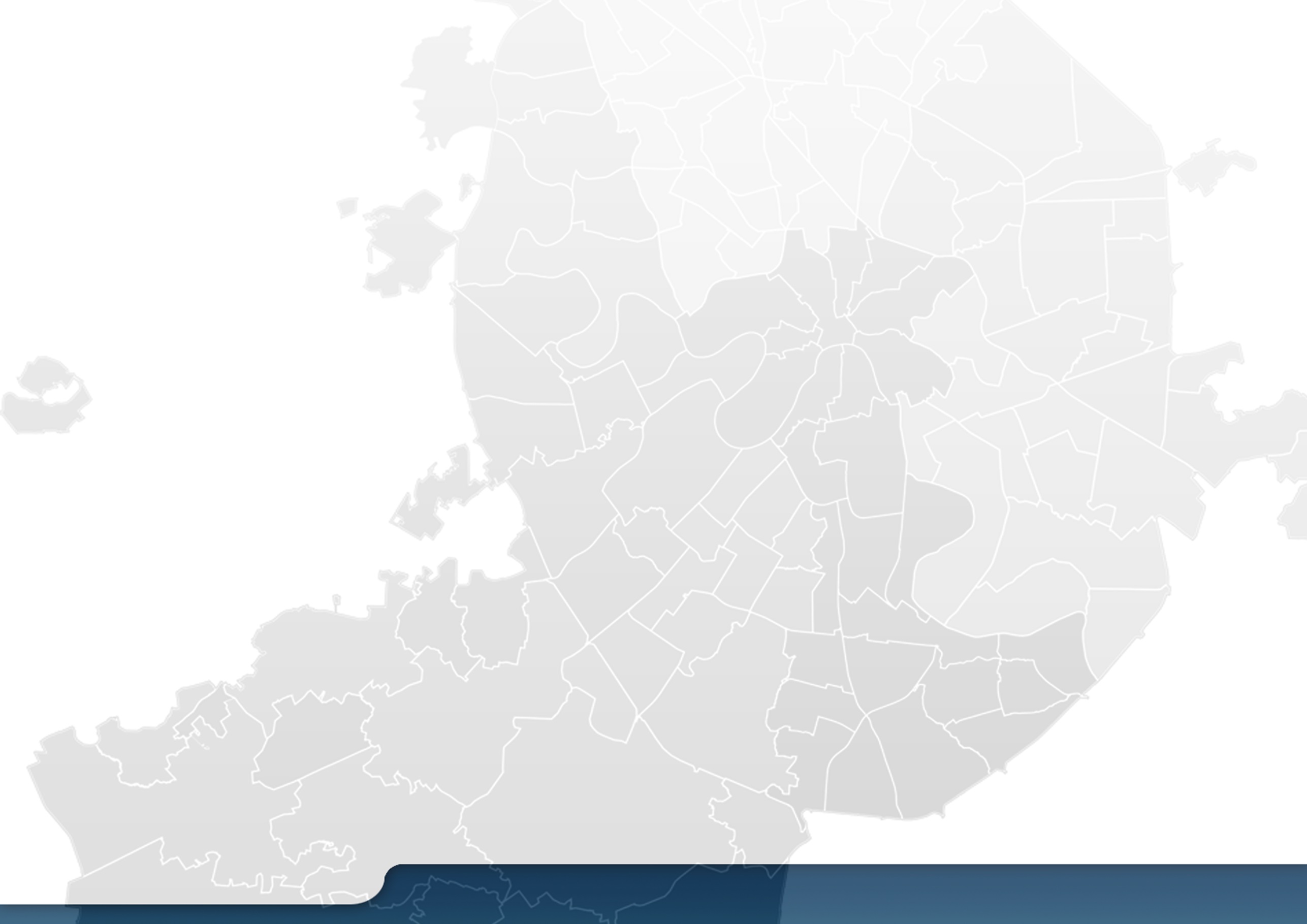 9
Состав разделов  и подразделов проектов объектов капитального строительства непроизводственного назначения без  адреса за счет бюджетных средств
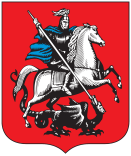 ДЕПАРТАМЕНТ ГРАДОСТРОИТЕЛЬНОЙ ПОЛИТИКИ  города Москвы
Внесение изменений в федеральные нормативно-правовые документы
10
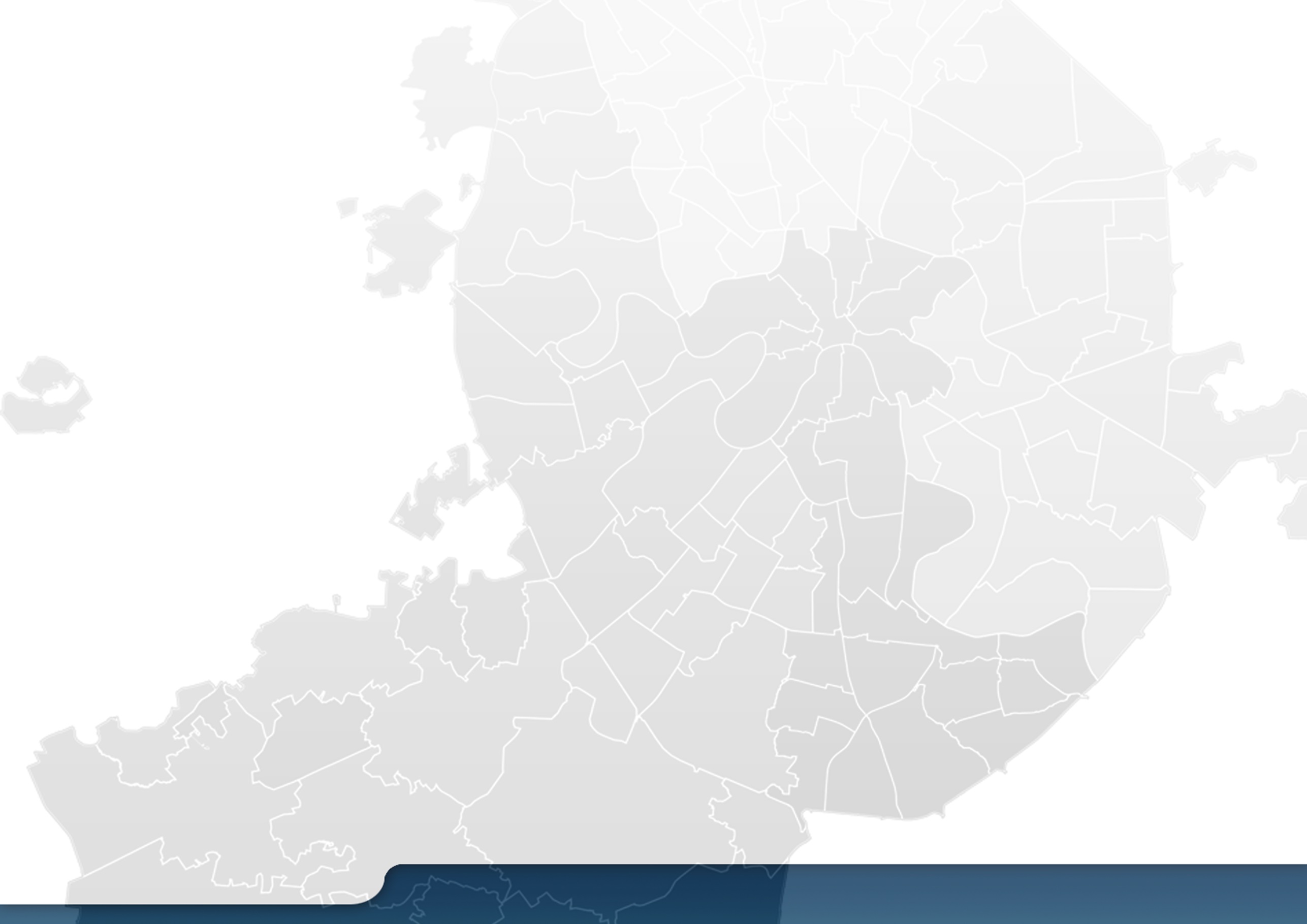 ПП РФ от 05.03.2007 № 145 «О порядке организации и проведения государственной экспертизы проектной документации и результатам инженерных изысканий»
ПЛАНИРУЕМЫЙ РЕЗУЛЬТАТ: 
определение порядка представления документов и рассмотрения проектов без адреса разрабатываемых за счет бюджета и Дополнений в связи с изменениями нормативных требований к ранее разработанным проектам
.
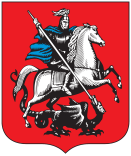 ДЕПАРТАМЕНТ ГРАДОСТРОИТЕЛЬНОЙ ПОЛИТИКИ  города Москвы
Внесение изменений в федеральные нормативно-правовые документы